RevolutionisingGlobal CoastalOcean observingand forecasting
Nadia Pinardi, University of Bologna
Villy Kourafalou, University of Miami
Joaquín Tintoré, Balearic Islands Coastal Observing & Forecasting System
Emma Heslop, GOOS, IOC/UNESCO
This programme is endorsed by the UN Decade of Ocean Science
[Speaker Notes: This is a general overview of the progress of work by the CoastPredict Programme in the past 4 months.]
Work in the past year:
DCC on Coastal Resilience Strategy and workshop
CoastPredict projects, FLAME and PredictOntime Workshops 
Preparing the Global Coast Experiment
[Speaker Notes: First we have defined the CoastPredict Focus Areas that breakdown the work in 6 concentration areas. Second UNIBO has submitted in February 2022 a proposal for a Decade Collaborative Center on Coastal Resilience in a chaning climate. I conclude with requests for discussion to the GOOS SC]
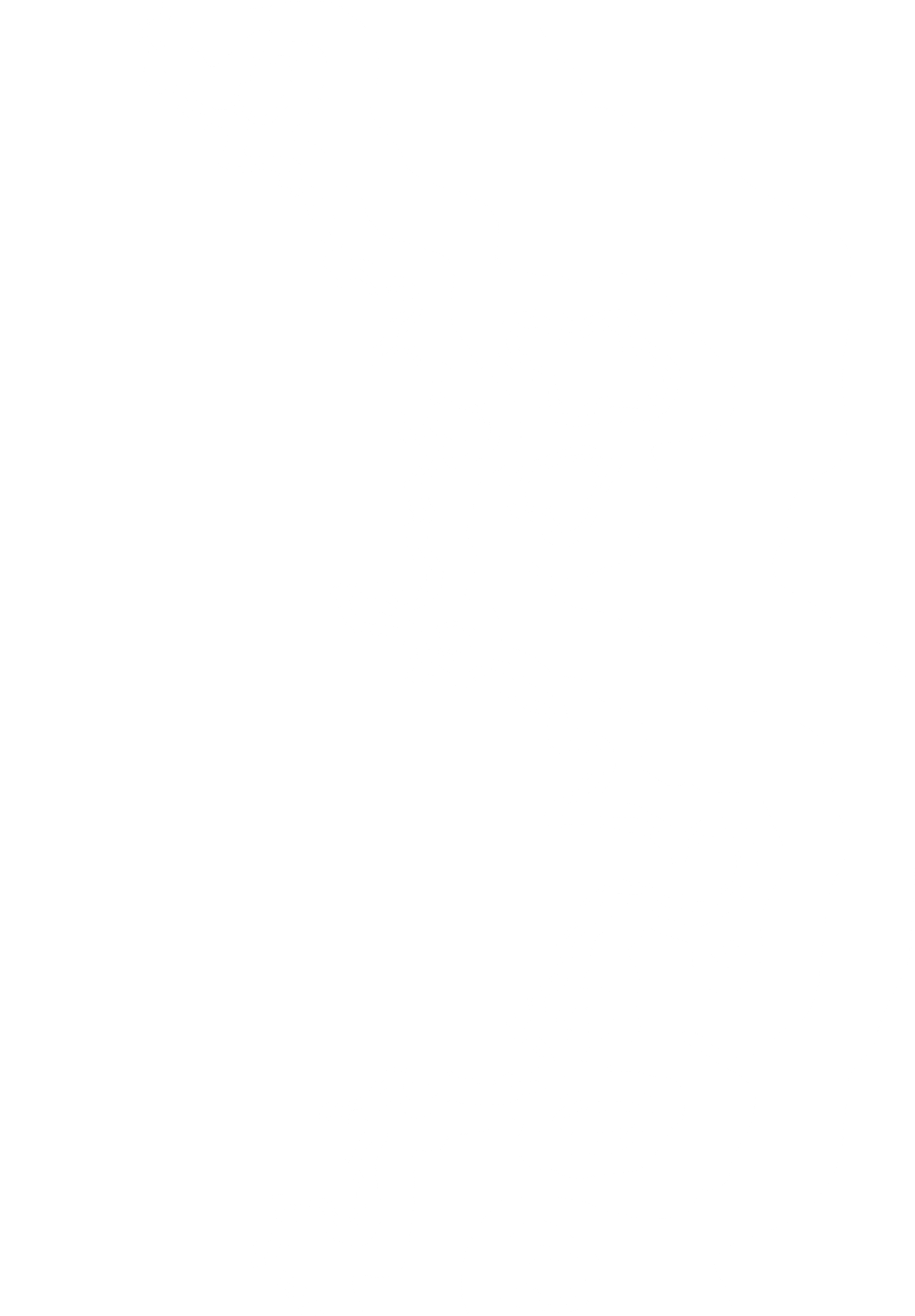 Decade Collaborative Center for Coastal Resilience: 
Strategic Objectives
Improve Science Information for all
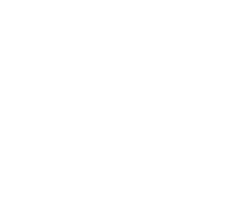 Enhance Stakeholder engagement
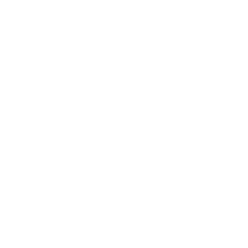 DCC-CR Strategic Objectives
Timeframe:
2023-2027

Cross-cutting activity: Cities with the Ocean
Promote Equitable Education
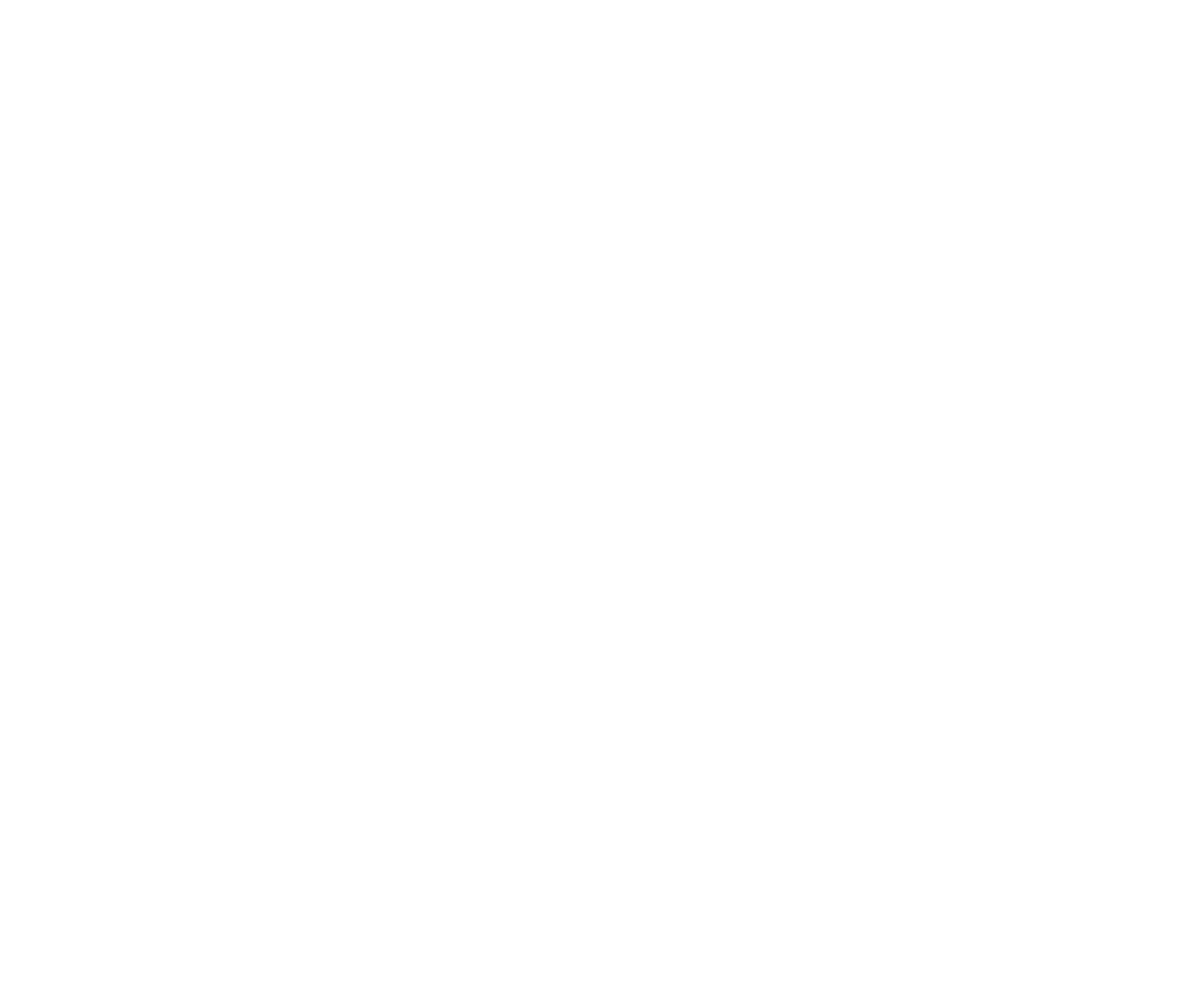 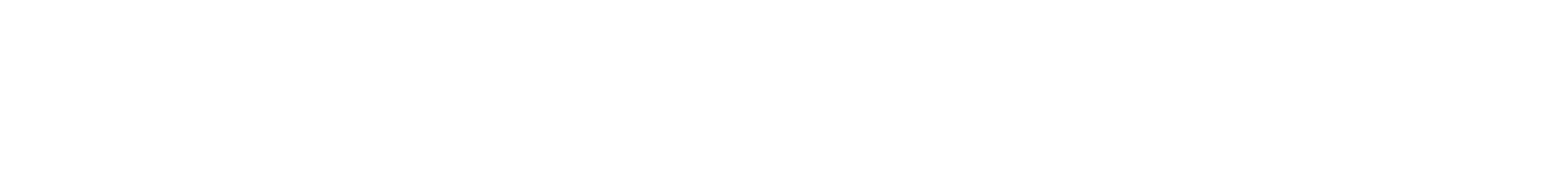 Uphold Environmental Justice for Coastal Communities
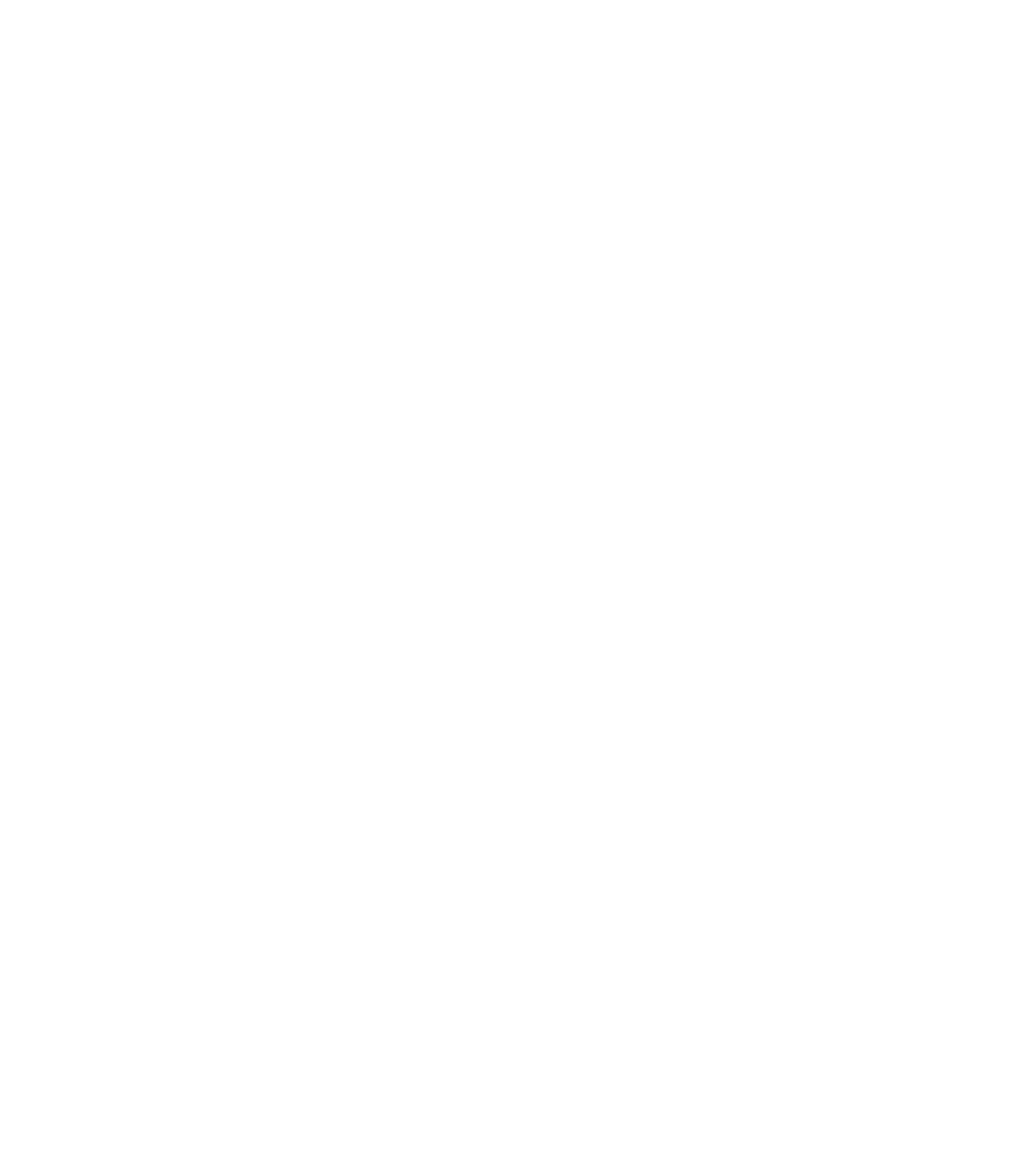 3
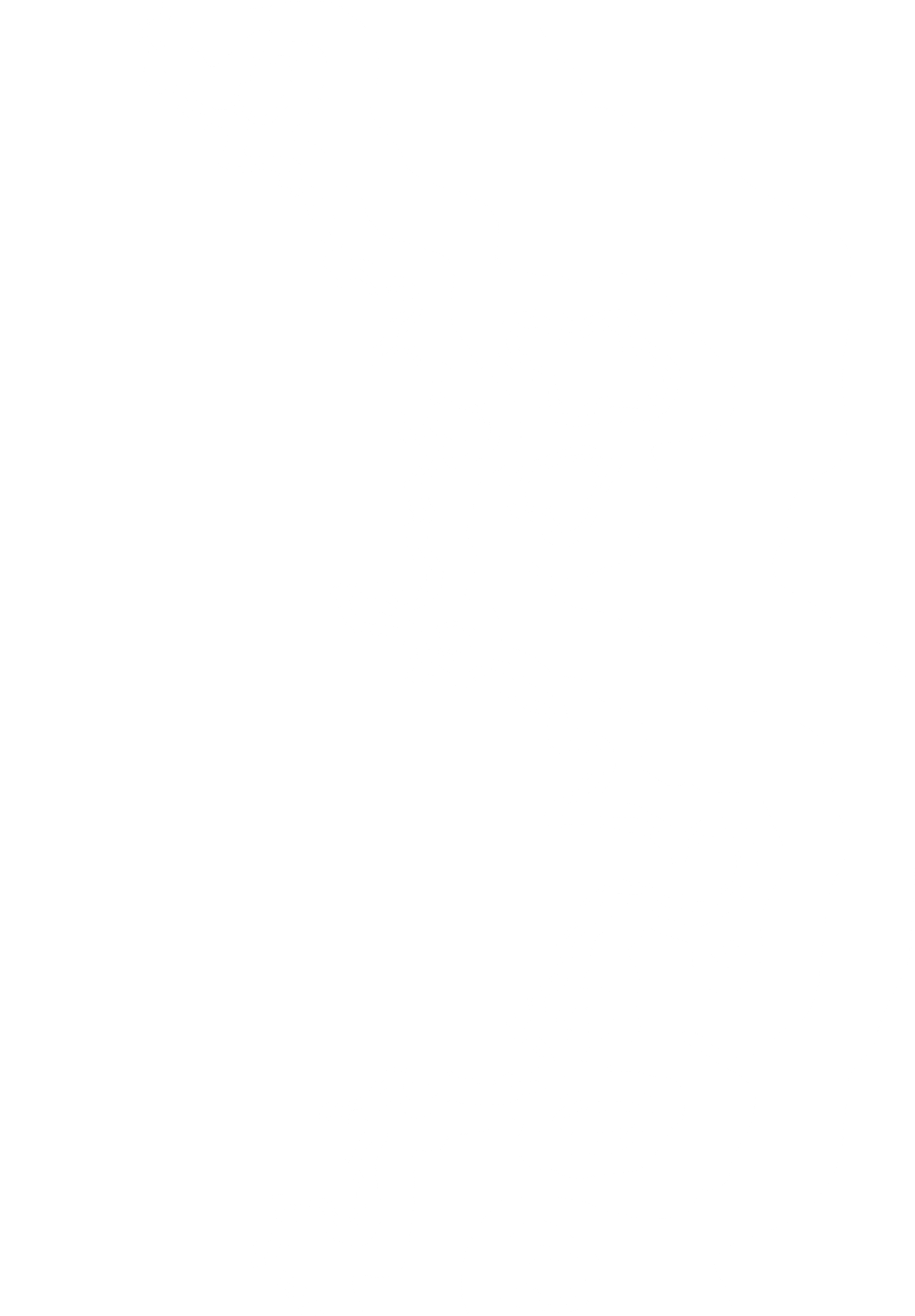 Initial activity
Workshop on 'Integrated Coastal Management and Marine Spatial Planning in support of Coastal Resilience'
Activities Sep 2022 – Feb 2023
First workshop organized
50 people joined the meeting in person
~100 people connected remotely
Presentations available on the website
4
CoastPredict : ENDORSED PROJECTS
Focus Area 1
Integrated observing and modelling for short term coastal forecasting and early warnings
CORE PROJECT: PredictOnTime will develop systems to observe and predict natural extreme events in the global coastal ocean (Italy) AFFILIATED PROJECTS:
Integrating Coastal Hazards Early Warning Systems in the Tropical Americas and Caribbean (IOC-Caribe)
AI ensemble engine for coastal hazard predictions (The Netherlands)
Focus Area 4
Coastal ocean and human health
AFFILIATED PROJECTS:
SUSTAIN: PH ocean observing and coastal resource management (Philippines)
Coastal Pollution ToolBox (DE)
20  world ocean areas 
where 
projects 
will be piloted
Focus Area 2
Earth system observing and modelling for coastal climate monitoring and downscaling
CORE PROJECT: FLAME Future Coastal Ocean Climates - innovative, high-resolution, downscaled projects for coastal ocean climates and impacts (UK)
AFFILIATED PROJECTS:
> European Knowledge Hub on Sea Level Rise (BE)
Focus Area 5
International open and free access to coastal information
CORE PROJECT: CORIS - Coastal Ocean Resource Environment - sustainable delivery of high-quality environmental data and information, products to research, industry and government  (ES)
Focus Area 3
Solutions for integrated coastal management
AFFILIATED PROJECTS
> MANCOGA: Mangroves as Nature-based Solutions to Coastal Hazards in Eastern Ghana endorsed & funded by Meerwissen (Ghana)
Focus Area 6
Equitable coastal ocean capacity
FLAME Workshop (Feb. 21-23, 2023)  participants and  regions of focus
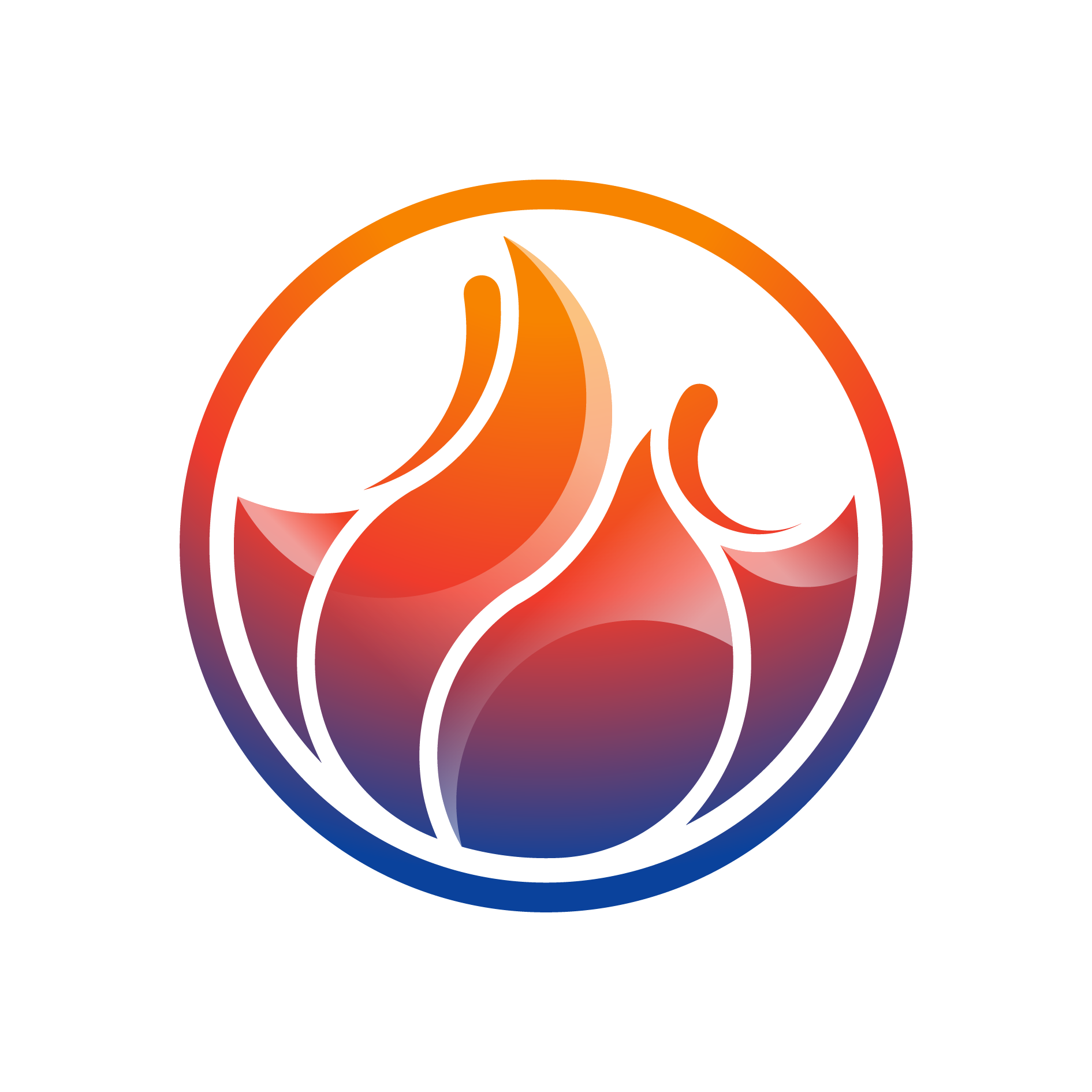 In attendance
Unable to attend
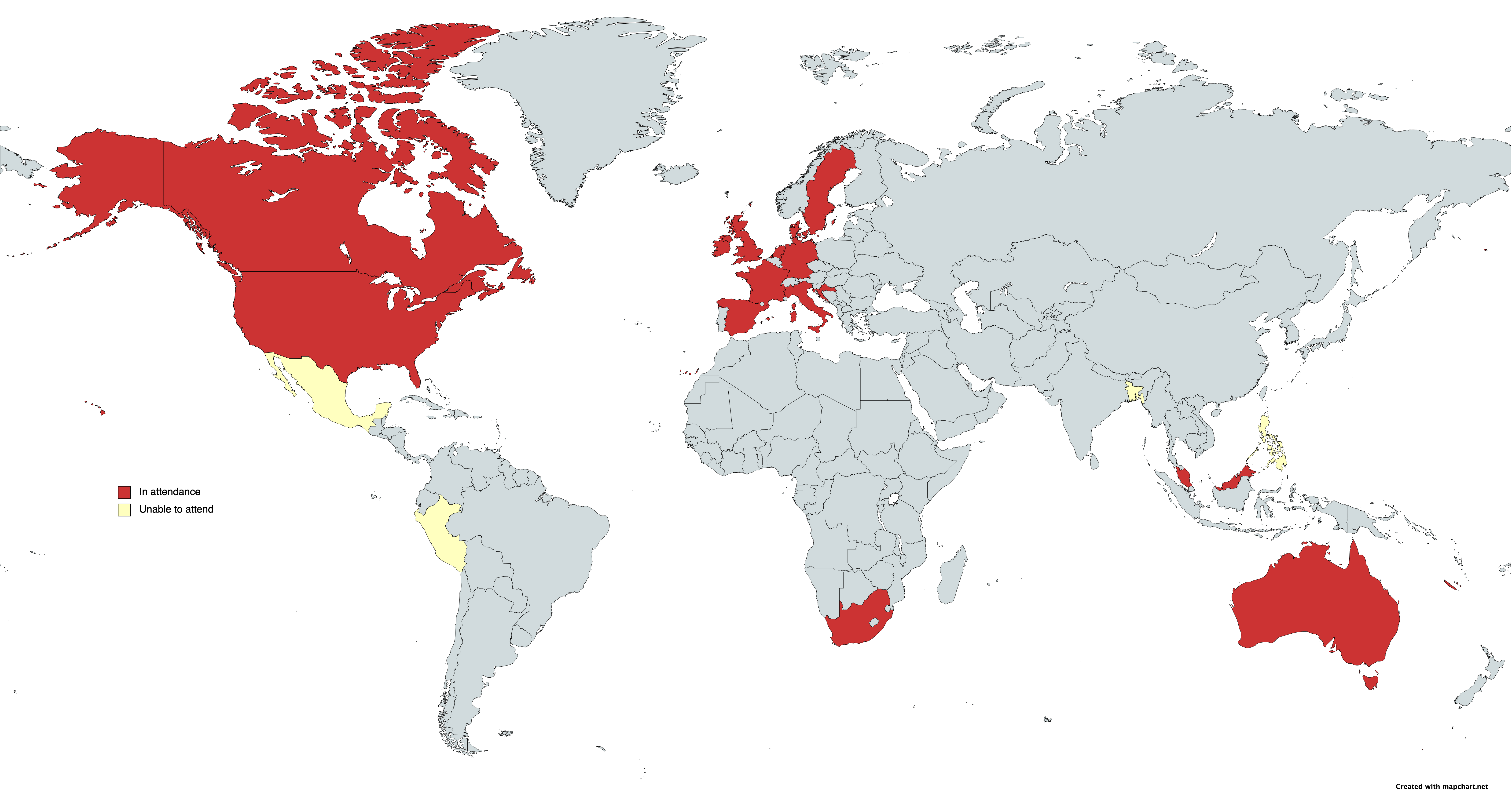 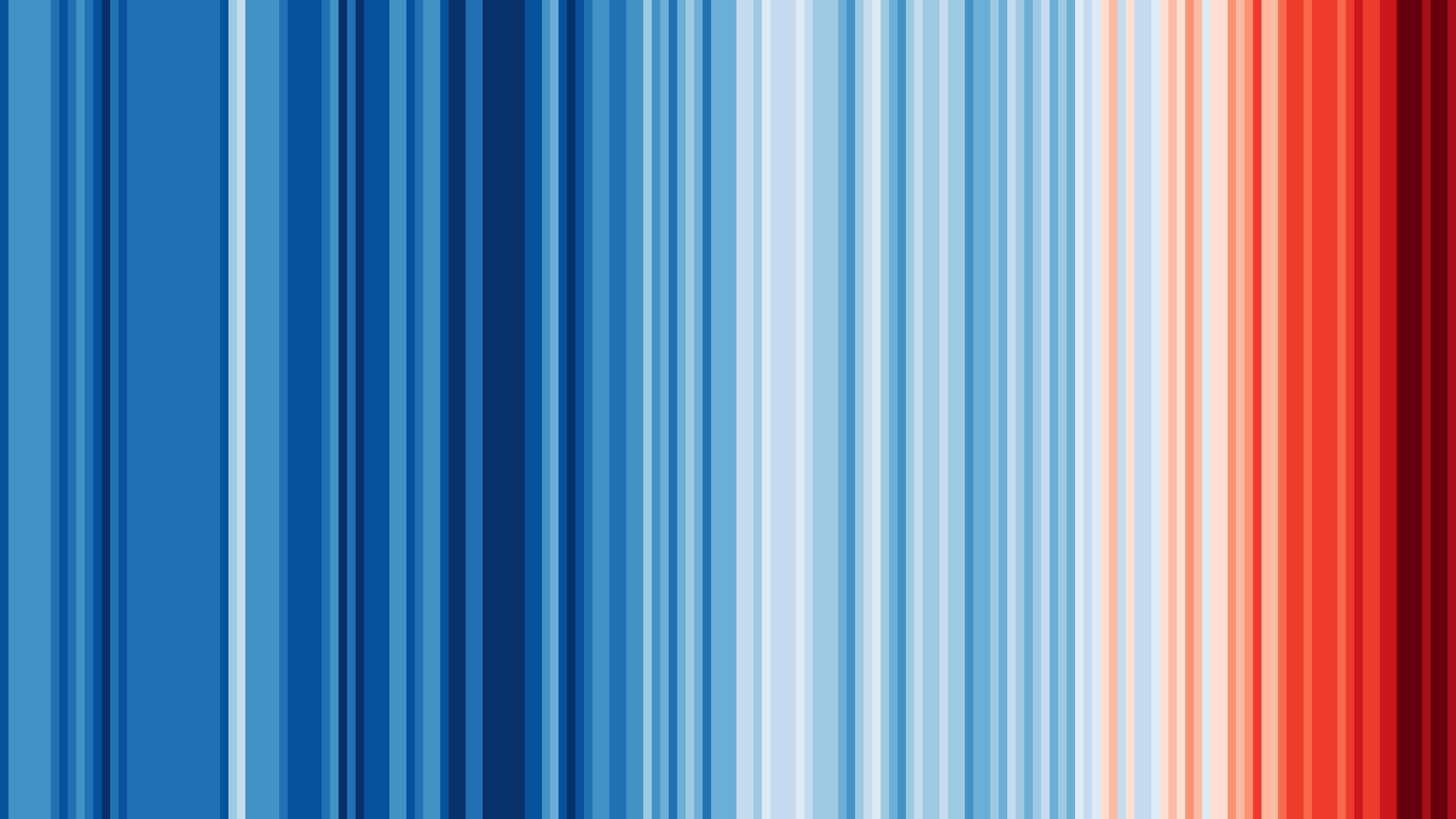 TIMELY!!!!
IPCC Coastal Climate Modelling Framework being prepared
PredictOnTime Workshop (May 11-13, 2023) and regions of Focus
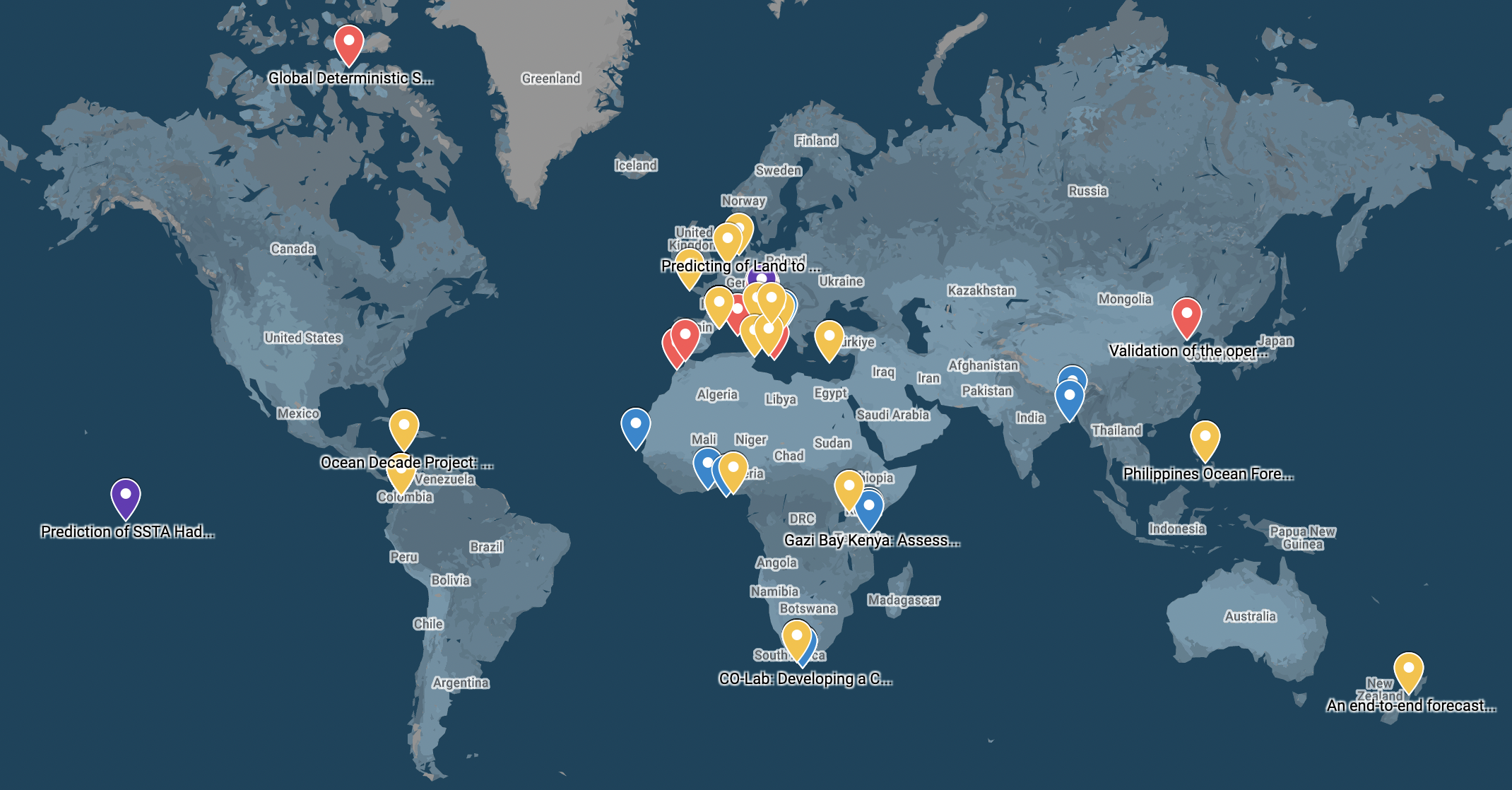 TIMELY!!!!
Relocatable coastal integrated system needed from many communities
THE COASTPREDICT DEVELOPMENT STRATEGY: THE BUTTERFLY APPROACH
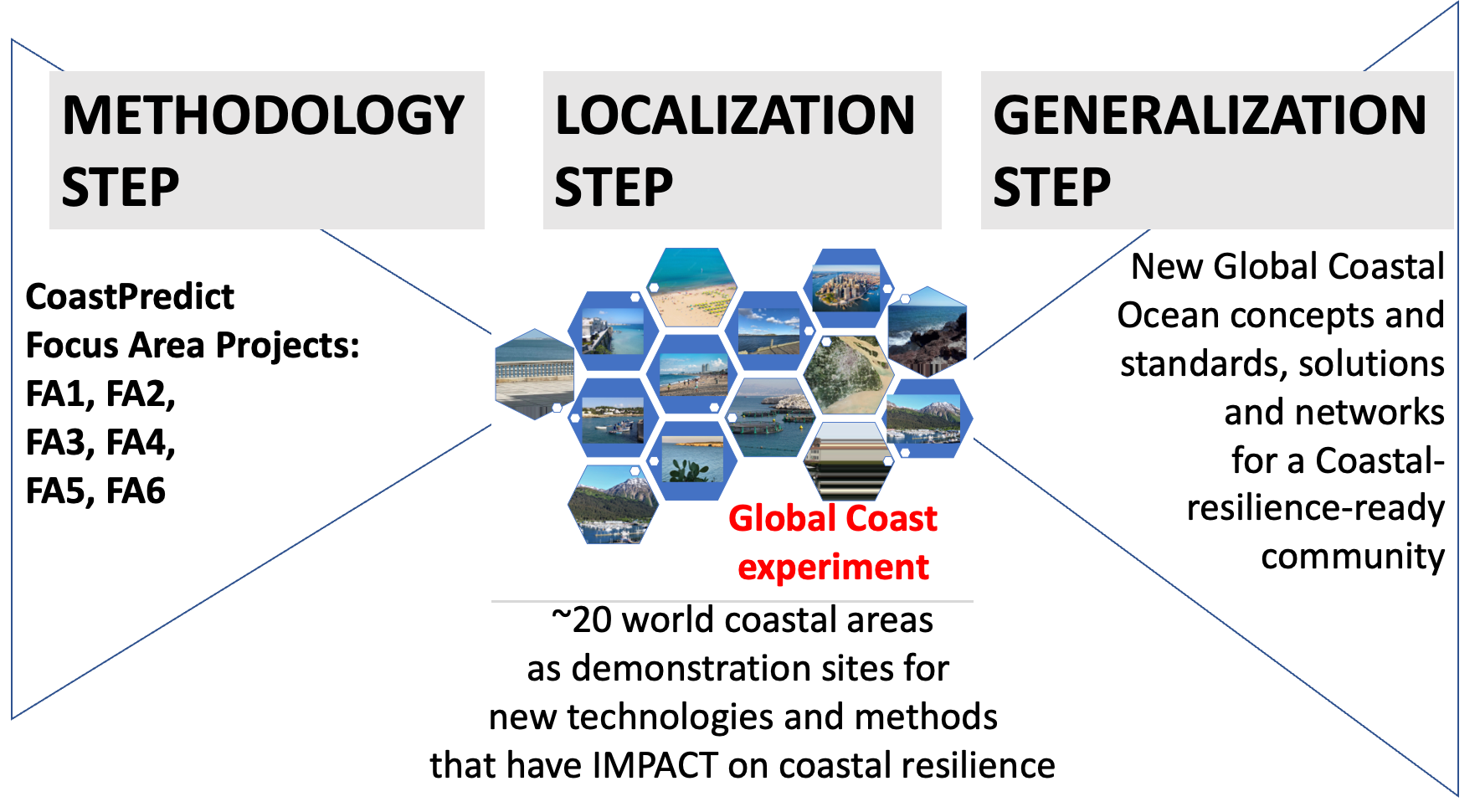 8
“Global Coast”: the global coastal ocean experiment
GOAL
GLOBAL COAST will implement the CoastPredict projects and guidance principles in a range of contrasting global coastal oceans to demonstrate the value of an integrated and fit-for-purpose coastal observing and prediction system that delivers innovative products and services for coastal resilience in collaboration with local stakeholders.

In other words: the Global Coast initiative coordinates the planning of demonstration test sites where FAs technologies and methods will be implemented following a general strategy
The Global Coast Experiment infrastructure in the global framework
Global Coast Digital Infrastructure:DTSP components
DTSP contents
© SOCIB
The Global Coast Experiment survey will be sent out July 2023Get in touch!
www.coastpredict.org
info@coastpredict.org